ΕΘΝΙΚΟΑΠΕΛΕΥΘΕΡΩΤΙΚΟΣ ΑΓΩΝΑΣ 1821
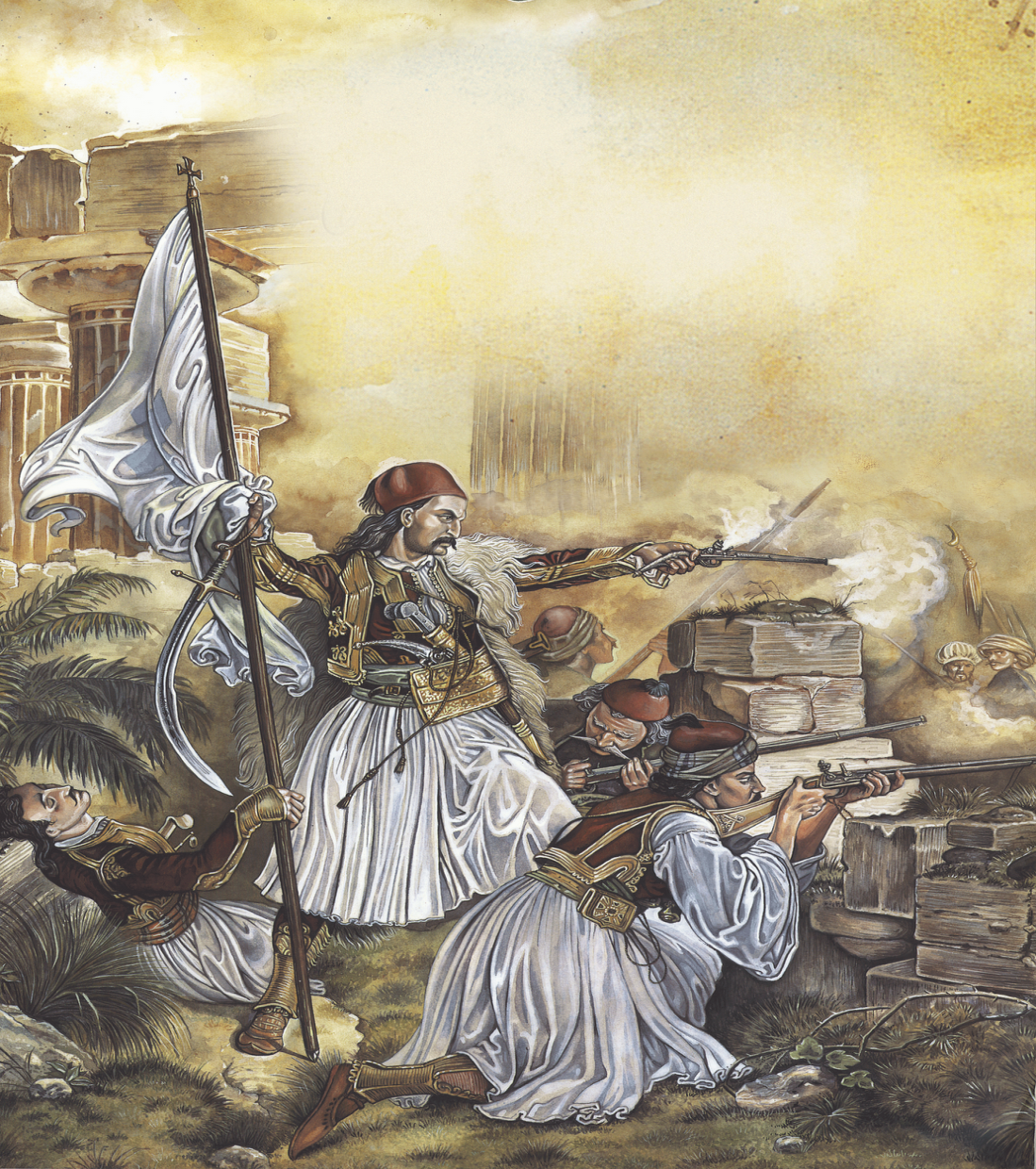 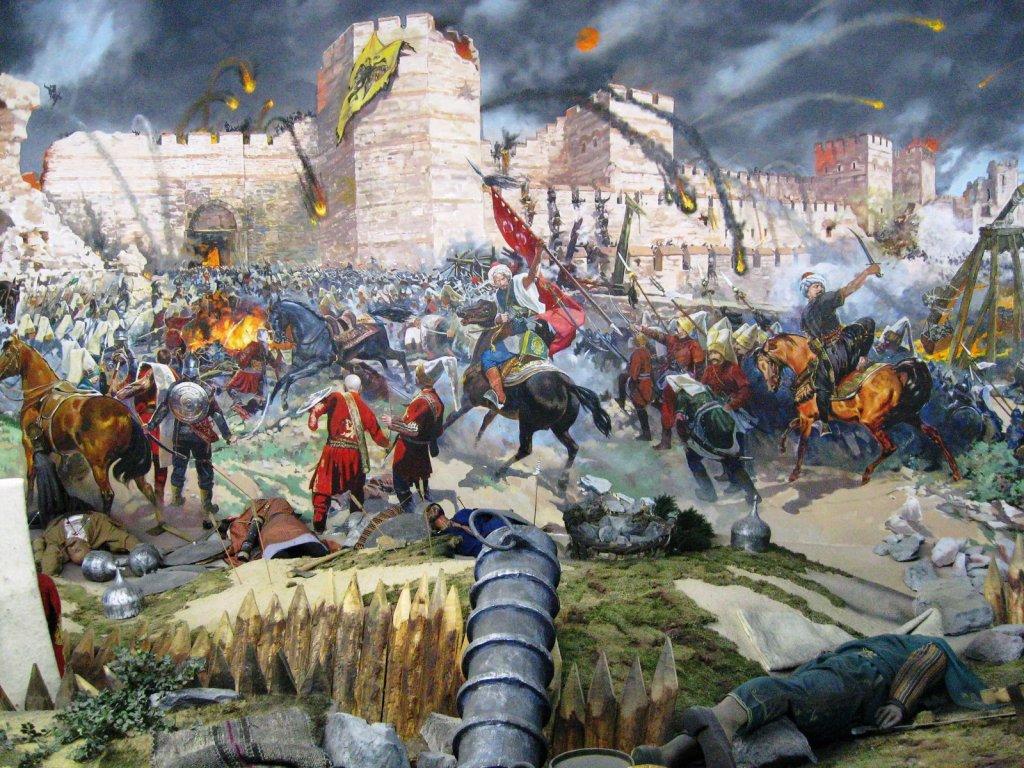 ΠολιορκΙα   Κωνσταντινουπολησ   -   πινακαΣ
Κωνσταντινοσ    Παλαιολογοσ
Πολιορκία   Κωνσταντινουπολησ
ΓεννAδιοΣ   ΣχολAριΟΣ
ΔΑΣΚΑΛΟΙ ΤΟΥ ΓΕΝΟΥΣ
ΑΓΙΟΣ ΚΟΣΜΑΣ  Ο ΑΙΤΩΛΟΣ - ΜΑΡΤΥΡΙΟ
ΒΙΝΤΕΟ 1 : ΜΙΑ ΦΟΡΑ ΚΙ ΈΝΑΝ ΚΑΙΡΟ
ΧΑρτηΣ των εμπορικΩν δρΟμων και των σημαντικΩν παροικιΩν κατΑ την ΤουρκοκρατΙα
ΤΟ ΒΡΙΚΙ «ΑΡΗΣ»
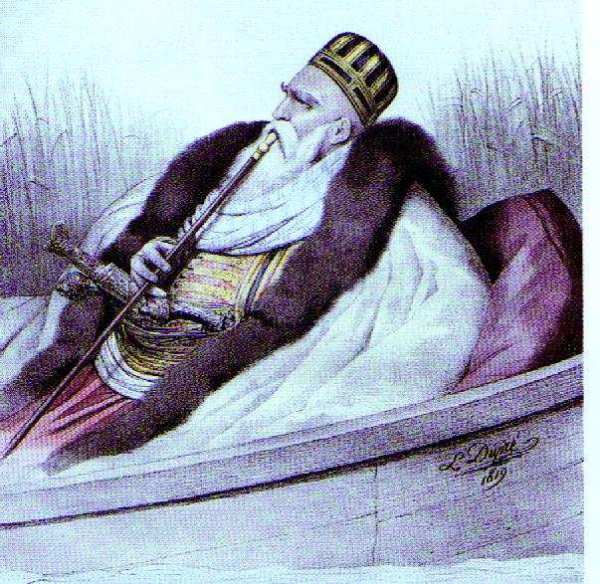 Αλη  Πασασ  Τεπελενλής
Κλεφτησ
ΚΛΕΦΤΗΣ
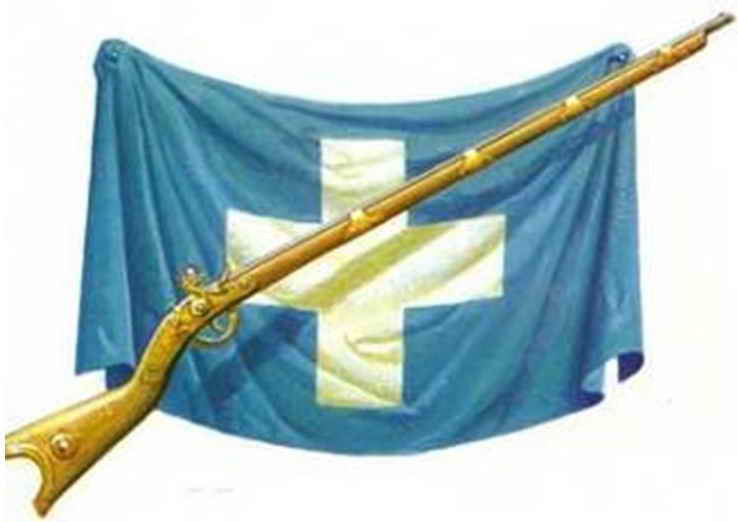 Καριοφιλι και Παντιερα
BINTEO 2 : ΚΛΕΦΤΙΚΗ ΖΩΗ
ΦΙΛΕΛΛΗΝΕΣ
Ρηγασ Φεραιοσ
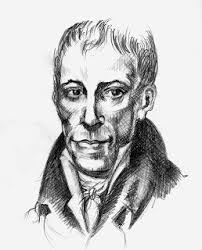 Αδαμαντιοσ Κοραησ
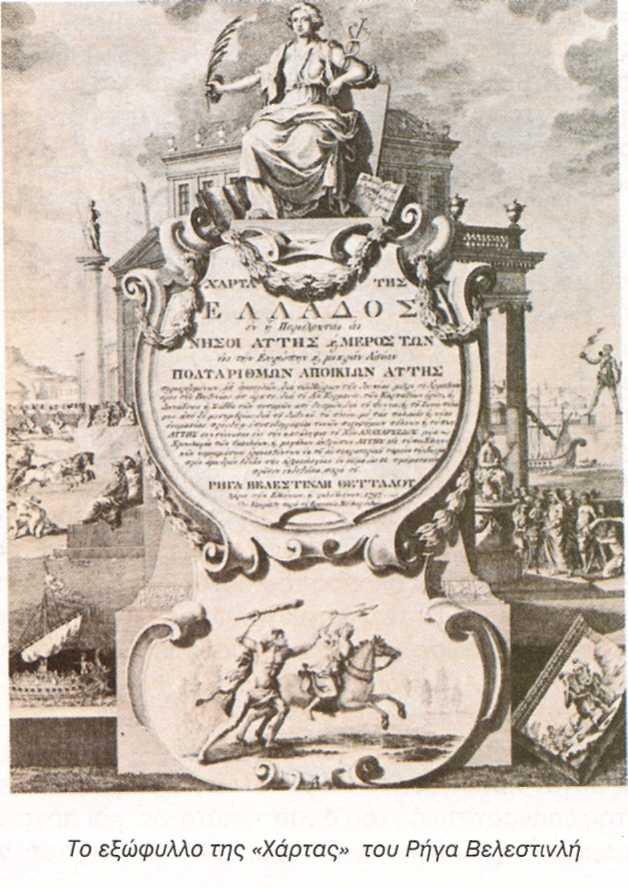 ΦΑΝΑΡΙΩΤΕΣ
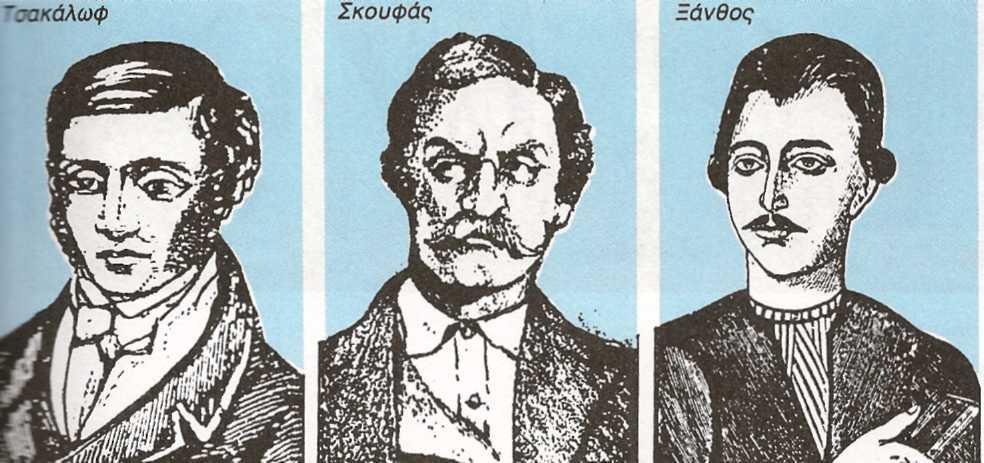 Οι Τρεισ Φιλικοι
Φιλικη  Εταιρεια    -   Ξανθοσ, Τσακαλωφ, Σκουφασ
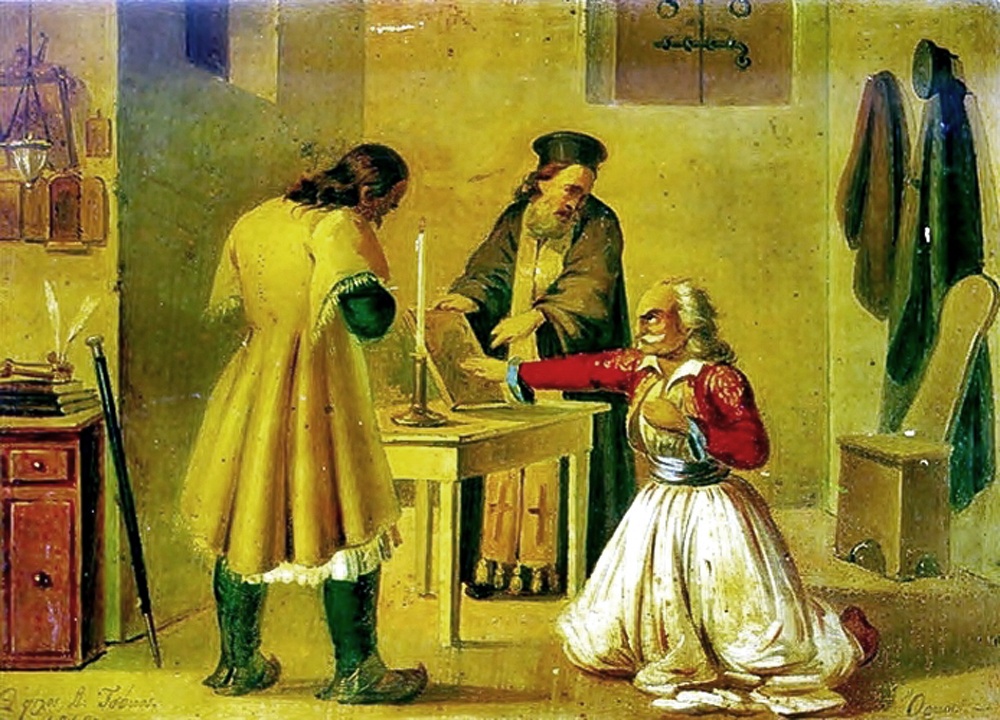 Ο  ορκοσ των Φιλικων
ΒΙΝΤΕΟ 3 : Ο ΘΟΥΡΙΟΣ ΤΟΥ ΡΗΓΑ
Ορκομωσια  αγωνιστων,   πινακασ
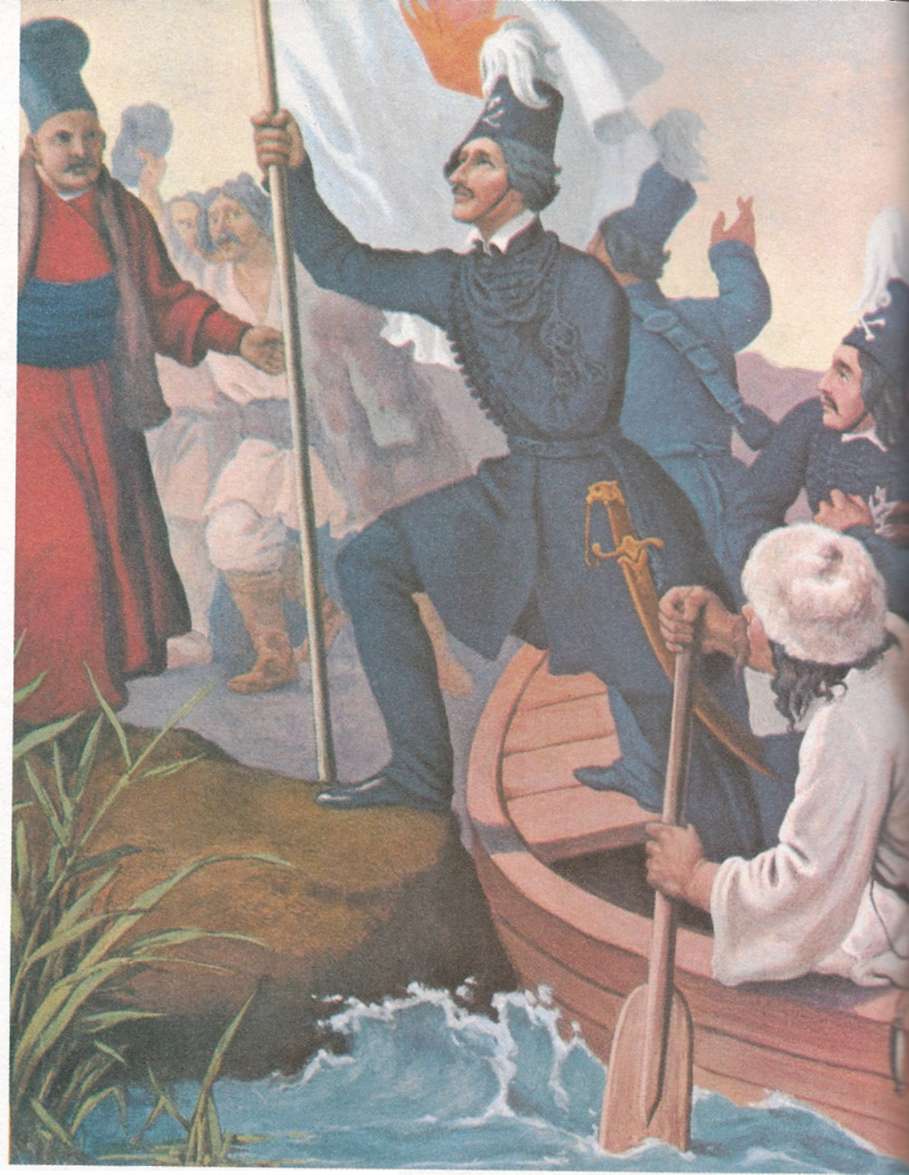 Δραγατσανι    Ιεροσ Λοχοσ
ΓΡΗΓΟΡΙΟΣ Ο Ε ΄- ΑΠΑΓΧΟΝΙΣΜΟΣ
Καλαματα   23-03-1821
Αλωση  τησ τριπολιτσασ
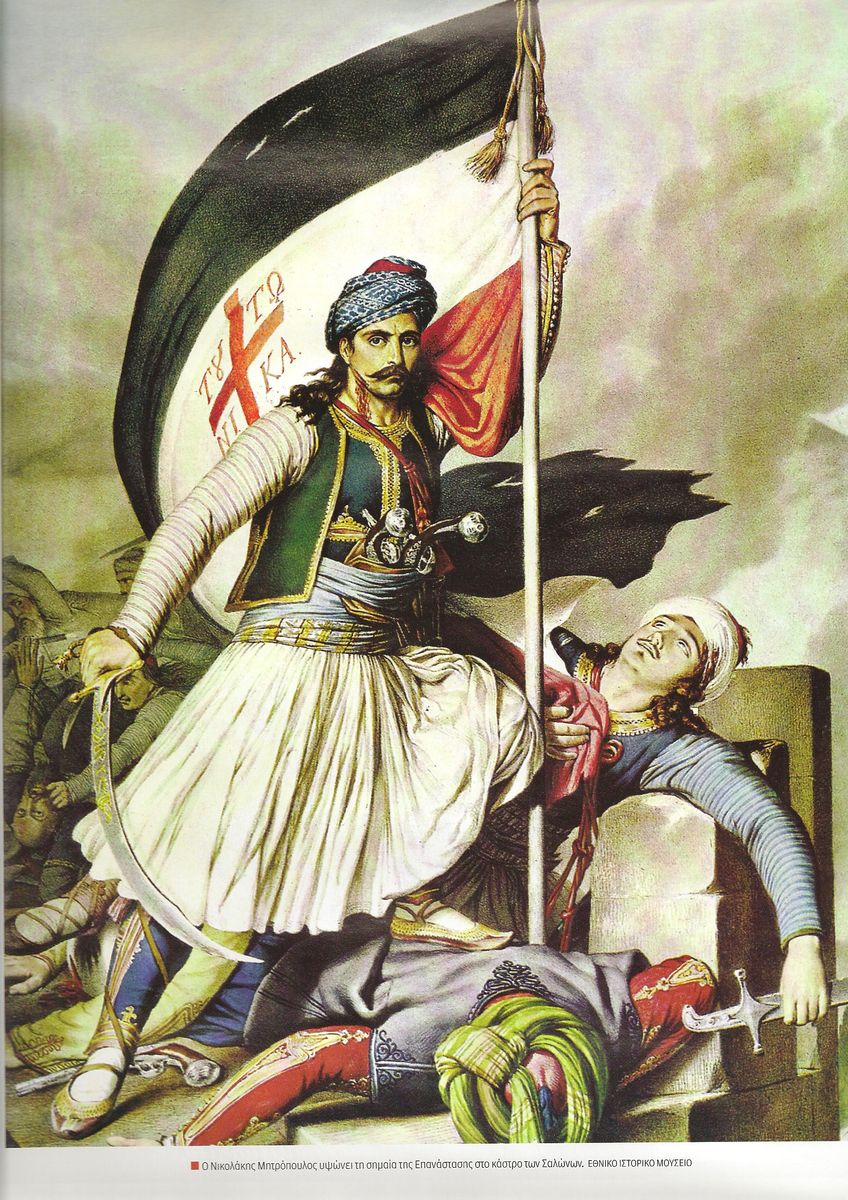 Εν τουτω ΝικαΟ Νικολακησ Μητροπουλοσ υψωνει το λαβαρο στα Σαλωνα (αμφισσα)
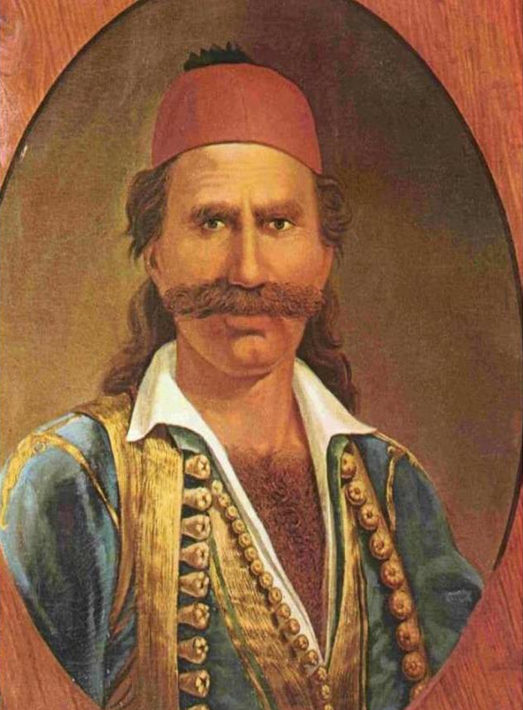 Οδυσσεασ   ανδρουτσοσ
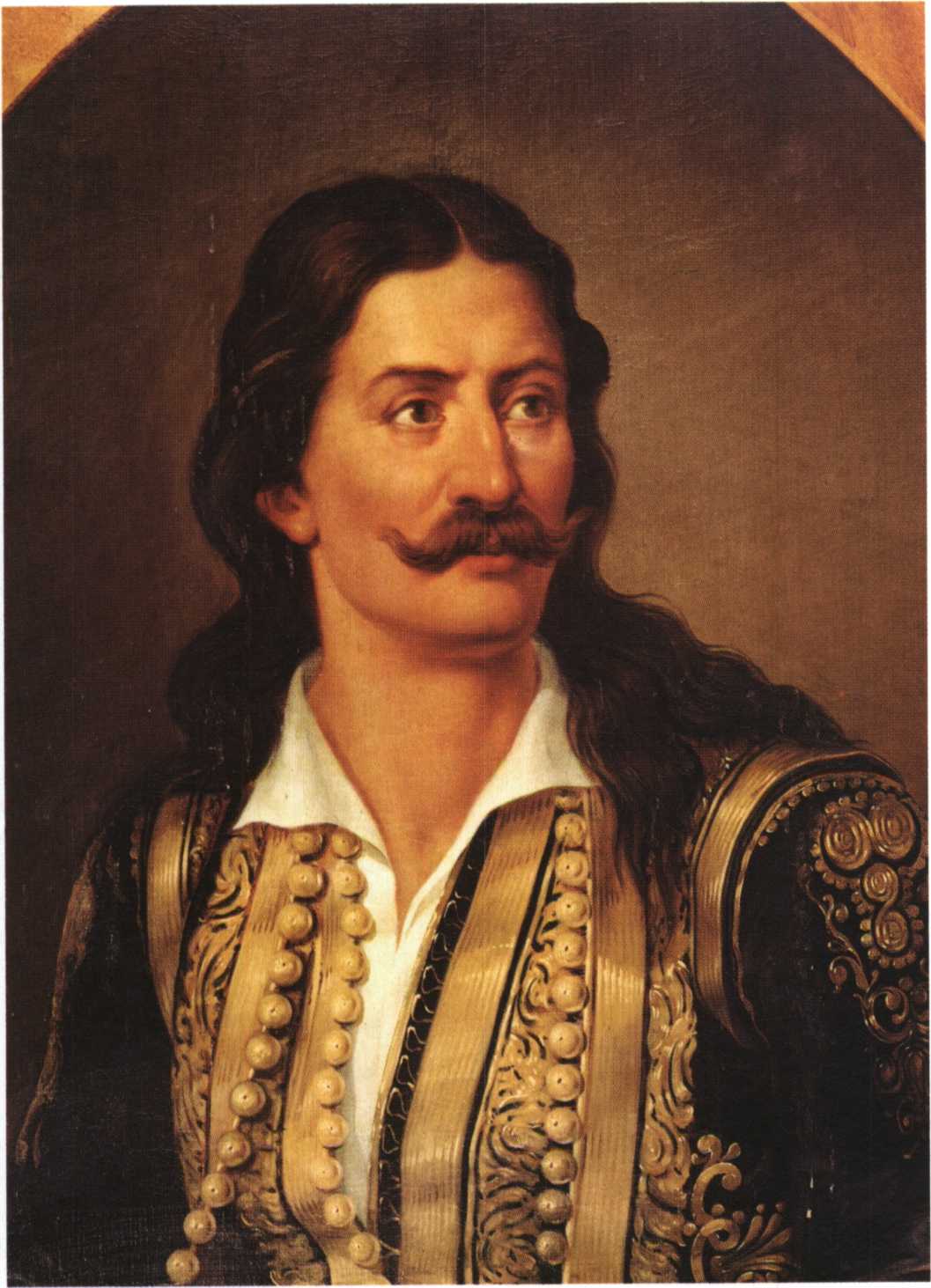 Αθανασιοσ    διακοσ
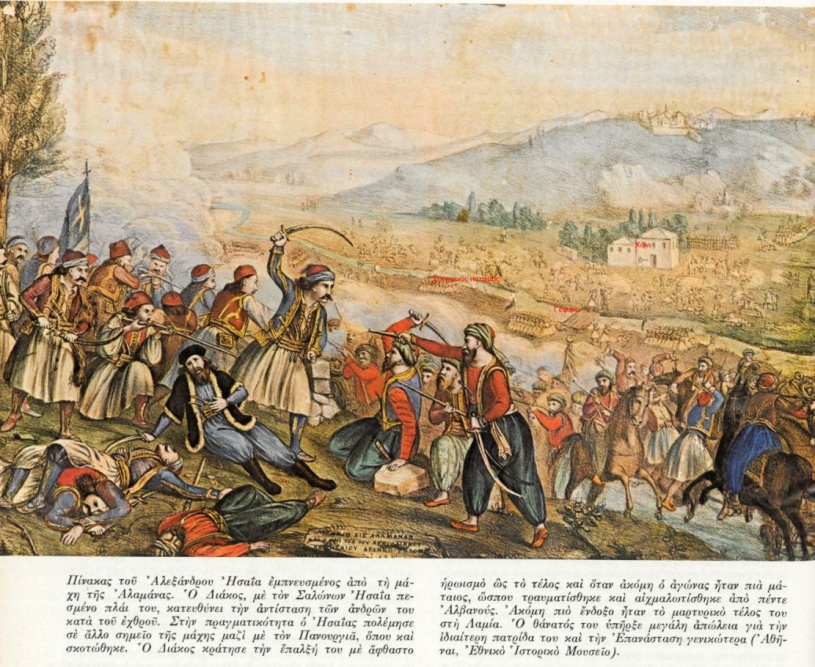 Μαχη τησ Αλαμανασ  -  Αθ. Διακοσ
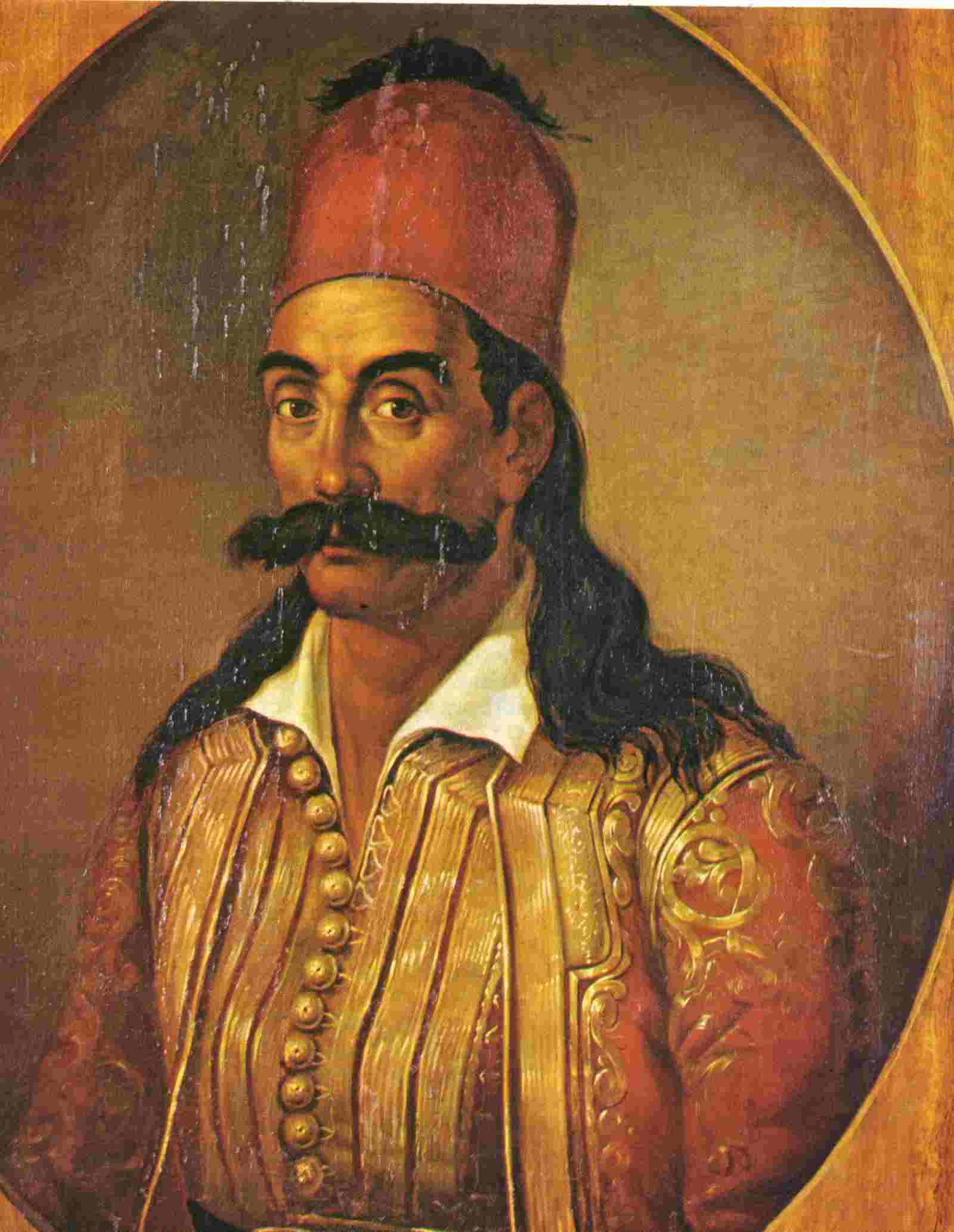 Γεωργιοσ   Καραϊσκακησ
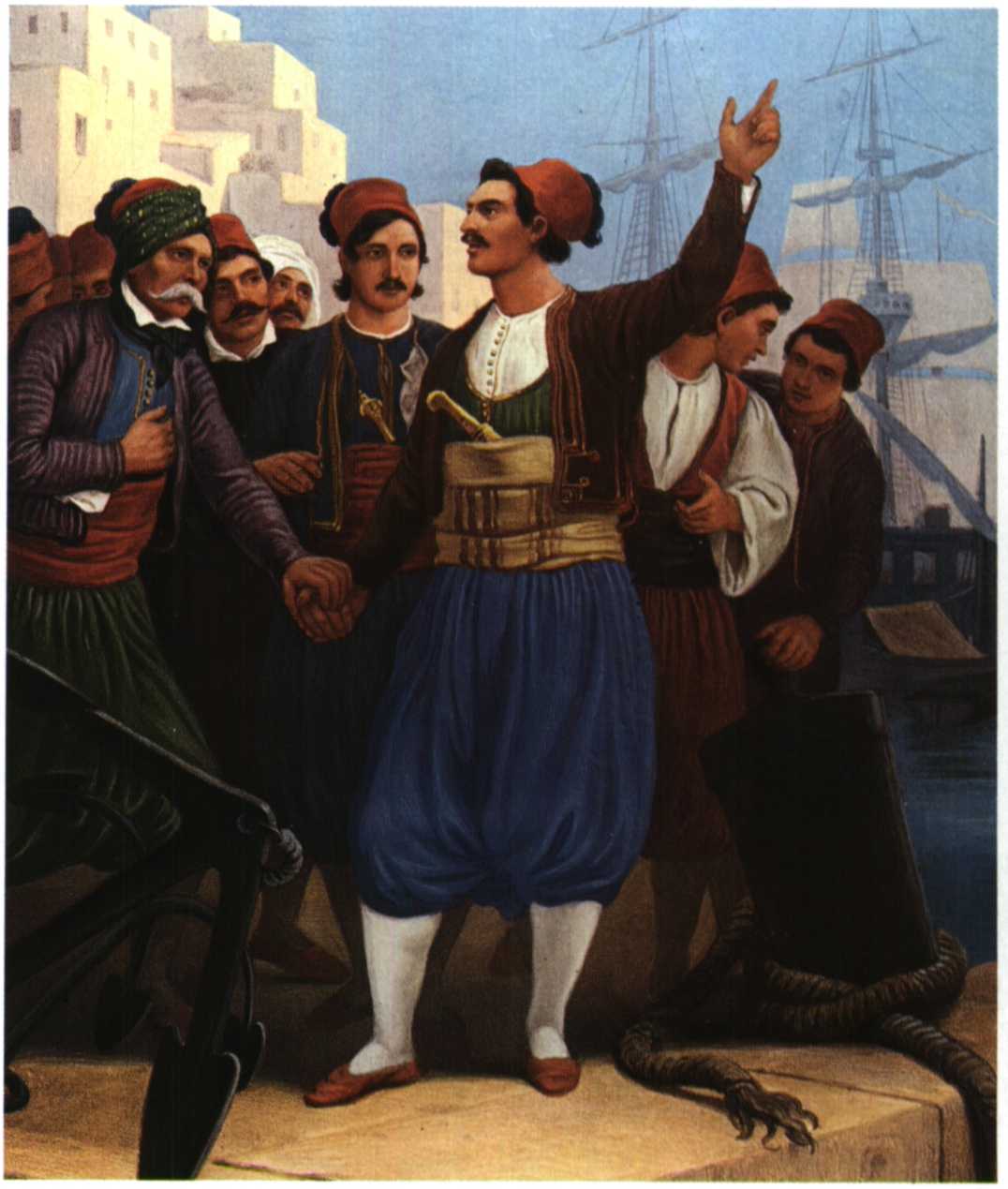 Αντωνησ Οικονομου  -  υδρα
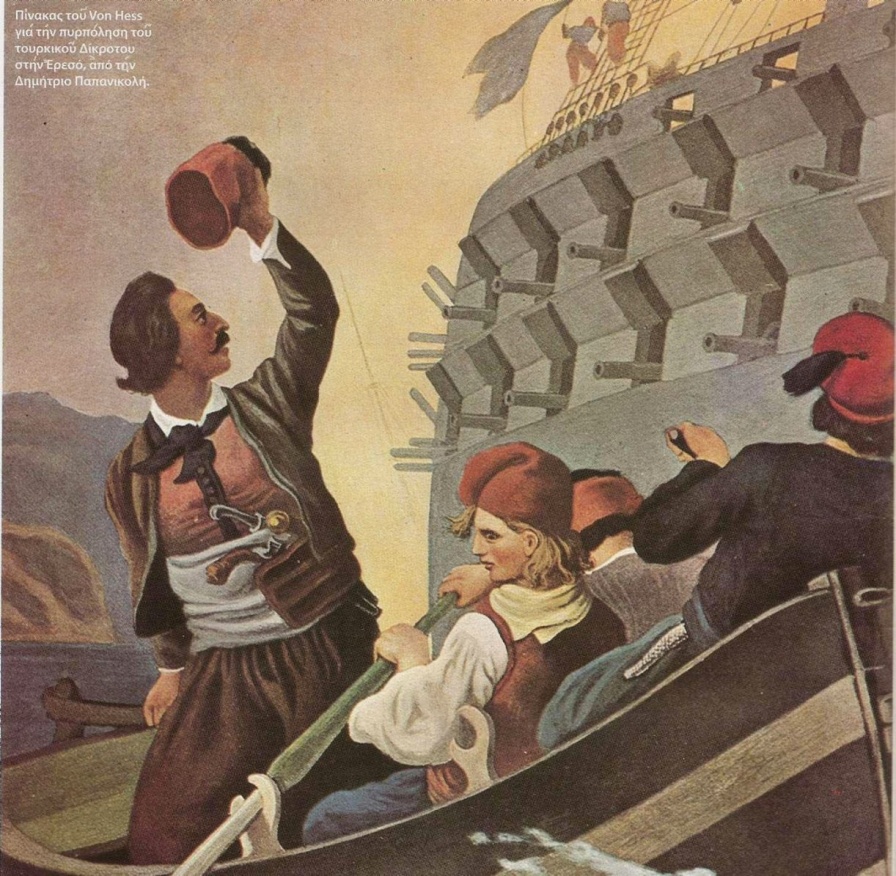 Πυρποληση τησ τουρκικησ ναυαρχιδασ στην Ερεσσο απο τον Παπανικολη 27-05-1821 Πινακασ του Von Hess
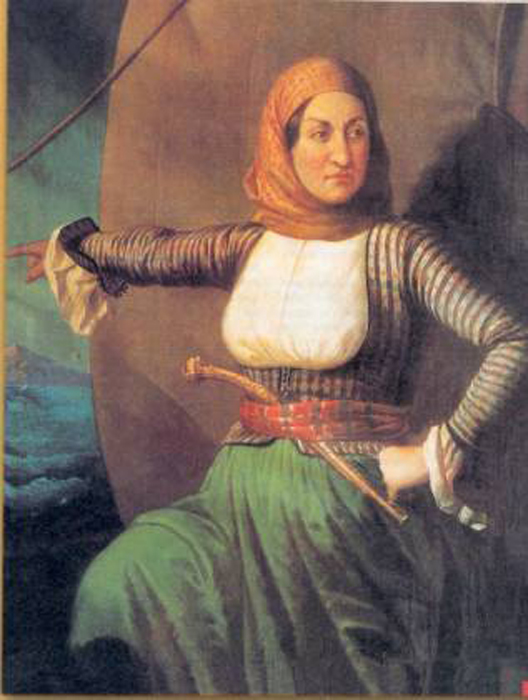 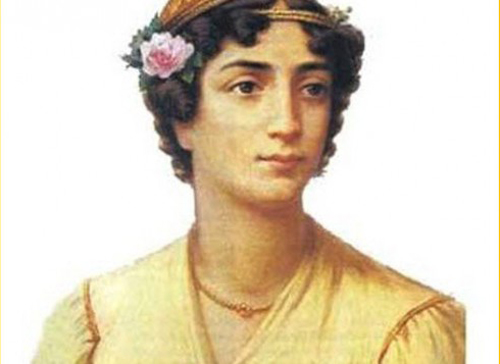 ΜΑΝΤΩ ΜΑΥΡΟΛΕΝΟΥΣ
ΛΑΣΚΑΡΙΝΑ ΜΠΟΥΜΠΟΥΛΙΝΑ
ΓΥΝΑΙΚΕΣ ΣΤΟΝ ΑΓΩΝΑ
ΒΙΝΤΕΟ 4 : ΗΡΩΕΣ 25ησ μαρτιου
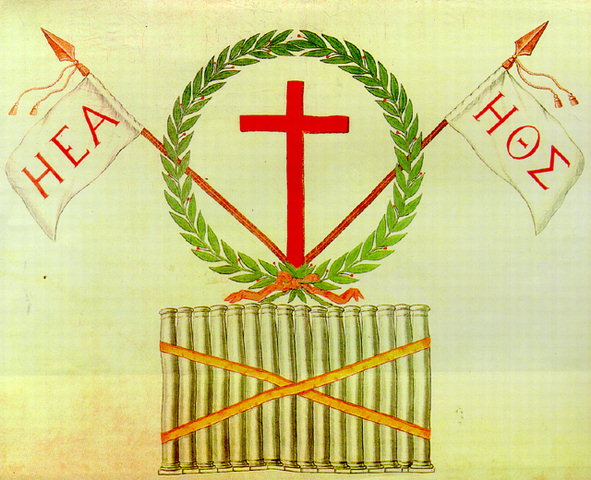 Ελευθερια      ή     θανατοσ
Η Α' Εθνοσυνελευση τησ Επιδαυρου και το πρωτο Συνταγμα τησ Ελλαδασ
Θεοδωροσ   κολοκοτρωνησ
ΓΕΩΡΓΙΟς ΚΑΡΑΪΣΚΑΚΗΣ
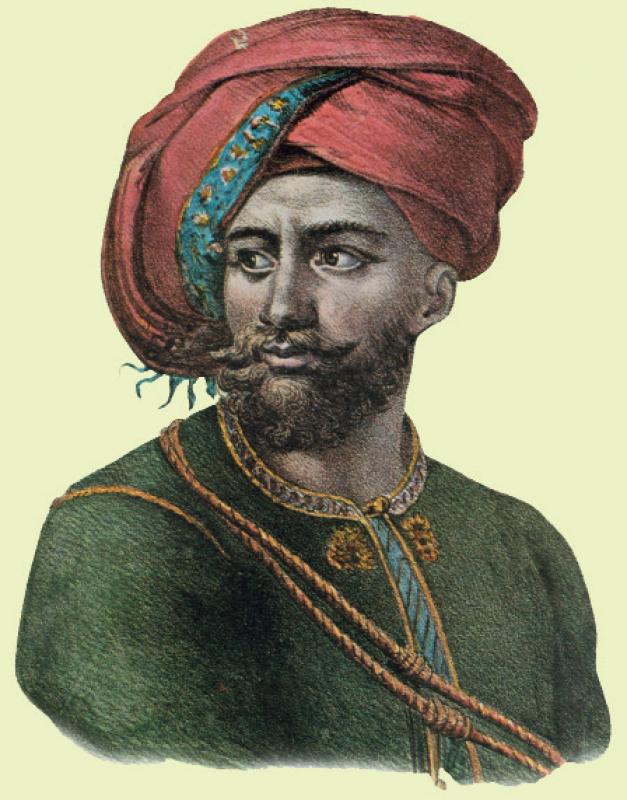 Ιμπραημ   Πασασ
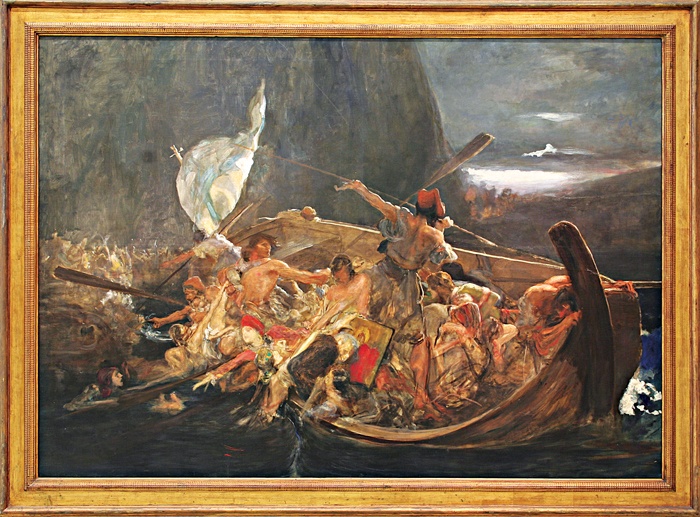 Η καταστροφη των Ψαρων   -  Γυζησ
παπαφλεσσασ
Μαχη  στο  μανιακι
Μαχη  Μεσολογγιου Παναγιωτησ ζωγραφοσ
Εξοδοσ  Μεσολογγιου
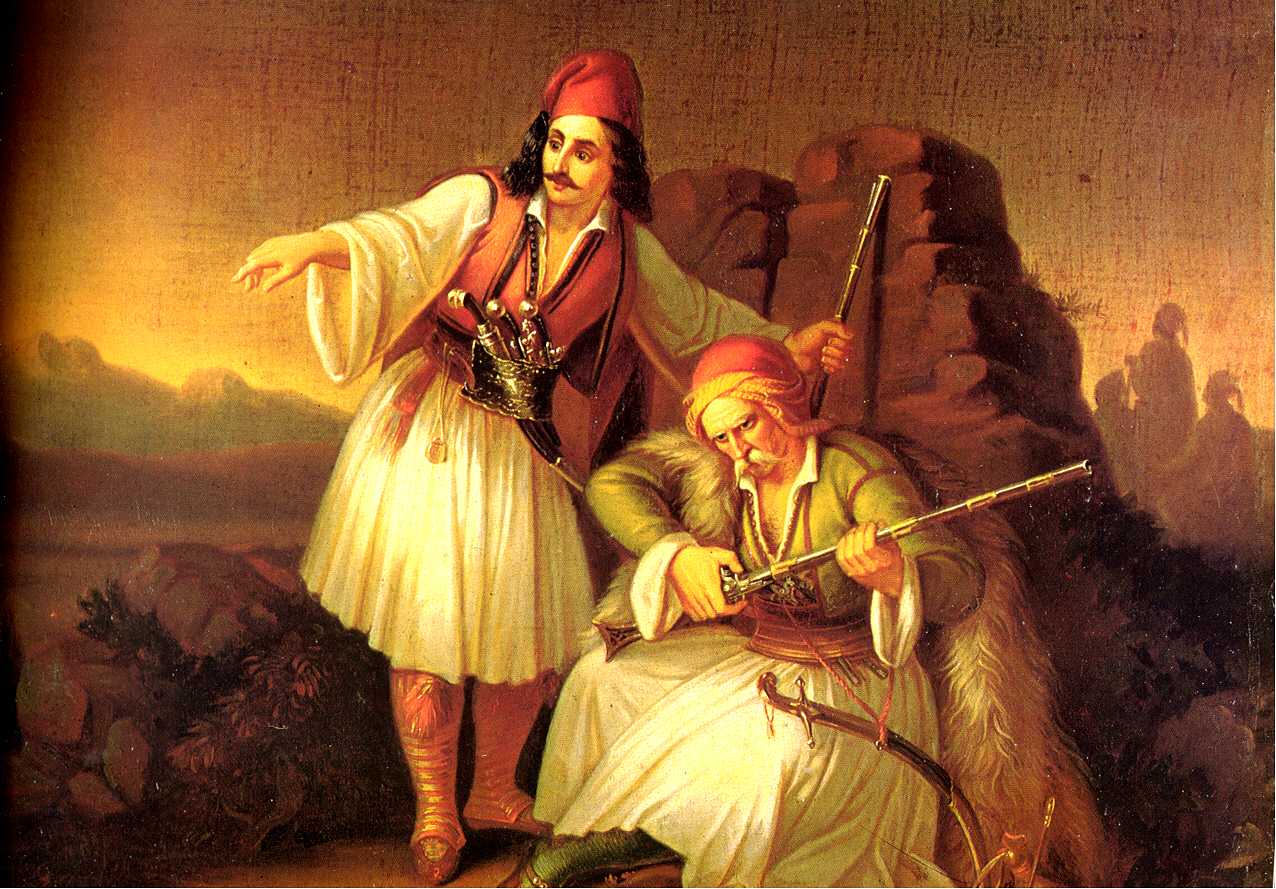 Παιδια  τησ Σαμαρινασ
Βιντεο 5 : παιδια της σαμαρινασ
Βιντεο 6 : Ελευθεροι πολιορκημενοι              το χαραμα επηρα
Διονυσιοσ   σολωμοσ
Βιντεο 7 : ελευθεροι πολιορκημενοια               ακρα του ταφου σιωπη
Η Ελλαδα στα ερειπια του ΜεσολογΓιουΠΙΝΑΚΑΣ Ντελακρουα
ΒΙΝΤΕΟ 8 : ΕΝΑ ΠΑΛΙΚΑΡΙ 20 ΧΡΟΝΩ
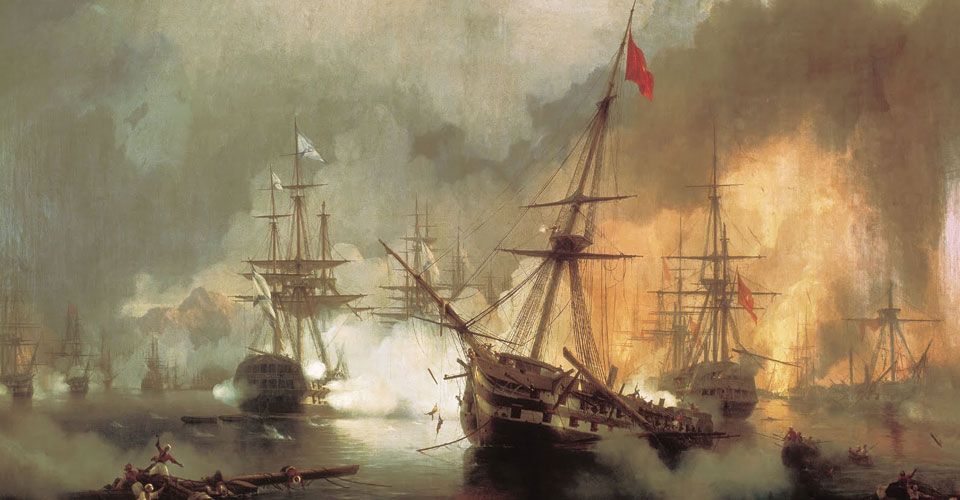 Ναυμαχια   ναυαρινου
Ιωαννησ   καποδιστριασ
Η Δολοφονια  του  Καποδιστρια Πινακασ
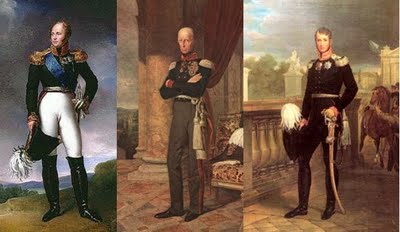 Ιερη   συμμαχια
Οθωνασ και αμαλια
στρατηγοσ     Μακρυγιαννησ
Βιντεο 9 : αποσπασμα απο το εργο του                   ιακωβου καμπανελλη                  «το μεγαλο μας τσιρκο»
BINTEO 10 : ΩΔΗ ΕΙΣ ΣΑΜΟΝ - ΑΝΔΡΕΑΣ ΚΑΛΒΟΣ
Σε ολουσ τους αγωνιστεσ και τις αγωνιστριεσ
Στο 1ο Γυμνάσιο Ελληνικού 
                        «Ρήγας Φεραίος»
Άννα Μακρυγιάννη
                        Θεολόγος